小学１年生 かん字
光村図書（上）
クリックするとこたえがでます。
ばんごうは、きょうかしょにでてくるじゅんです。
〇やくそく
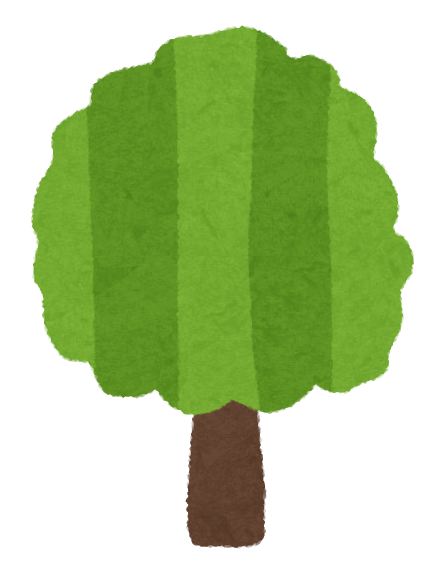 〇うみのかくれんぼ
〇かずと　かんじ
やくそく
1
木
き
うみの　かくれんぼ
2
大きい
おお
うみの　かくれんぼ
3
小さい
ちい
かずと　かんじ
4
一つ
ひと
かずと　かんじ
5
二つ
ふた
かずと　かんじ
6
三つ
みっ
かずと　かんじ
7
四つ
よっ
かずと　かんじ
8
五つ
いつ
かずと　かんじ
9
六つ
むっ
かずと　かんじ
10
七つ
なな
かずと　かんじ
11
八つ
やっ
かずと　かんじ
12
九つ
ここの
かずと　かんじ
13
十
とお
かずと　かんじ
14
一ぴき
いっ
かずと　かんじ
15
二ひき
に
かずと　かんじ
16
三びき
さん
かずと　かんじ
17
四ひき
よん
かずと　かんじ
18
五ひき
ご
かずと　かんじ
19
六ぴき
ろっ
かずと　かんじ
20
七ひき
なな
かずと　かんじ
21
八ぴき
はっ
かずと　かんじ
22
九ひき
きゅう
かずと　かんじ
23
（じゅっ）
十ぴき
じっ